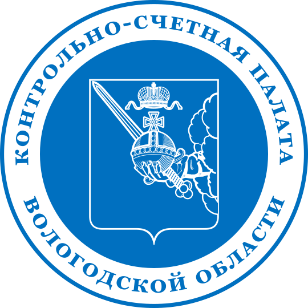 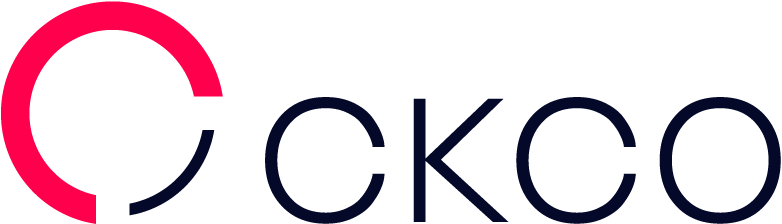 Актуальные вопросы деятельности муниципальных контрольно-счетных органов
Председатель отделения СКСО в Северо-Западном федеральном округе,
Председатель комиссии СКСО по совершенствованию 
внешнего финансового контроля на муниципальном уровне, 
Председатель Контрольно-счетной палаты Вологодской области
Карнакова Ирина Валериевна
Правовое регулирование внешнего финансового контроля
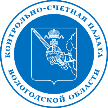 Законодательство
Федеральный закон от 01.07.2021 №255-ФЗ «О внесении изменений в 6-ФЗ и отдельные законодательные акты РФ»
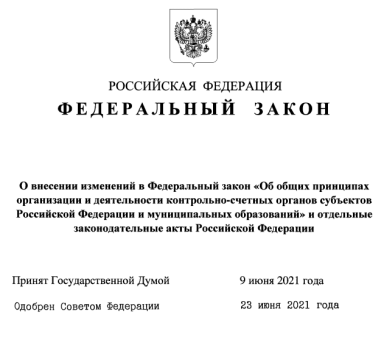 131-ФЗ
6-ФЗ
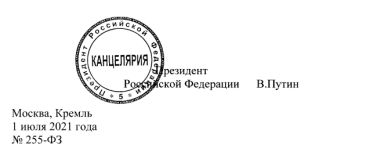 172-ФЗ
2
Проблемы малых КСО
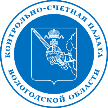 Комиссия Совета контрольно-счетных органов при Счетной палате РФ по совершенствованию внешнего финансового контроля на муниципальном уровне
Сбор, обобщение и анализ информации  о функционировании на территории страны внешнего финансового контроля на муниципальном уровне
Выработка предложений, направленных на совершенствование и повышение результативности работы контрольно-счетных органов муниципальных образований
Основные проблемы, с которыми сталкиваются муниципальные контрольно-счетные органы
недостаточная штатная численность
отсутствие организационной и функциональной независимости
недостаточная материально-техническая база
отсутствие доступа к информационным системам
Предложения в проект изменений в Федеральный закон от 07.02.2011 №6-ФЗ "Об общих принципах организации и деятельности контрольно-счетных органов субъектов Российской Федерации и муниципальных образований"
3
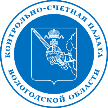 Анализ информации о создании МКСО по состоянию на 01.01.2021
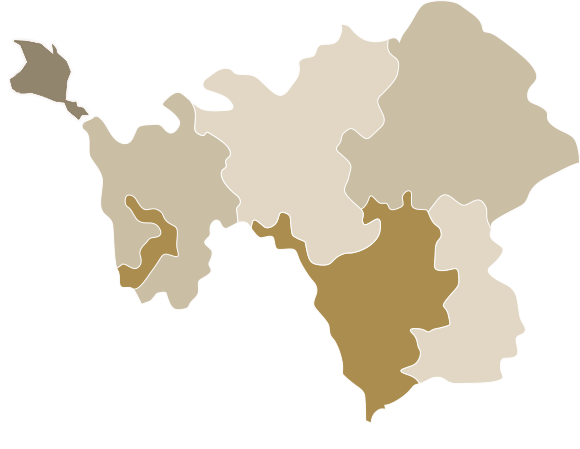 не охвачены внешним контролем
переданы полномочия
создано МКСО
44
41
Всего МКСО
30
27
14
14
11
4
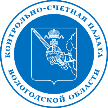 Факторы, влияющие на формирование показателя общего количества МКСО
Изменения в Федеральный закон от 06.10.2003 №131-ФЗ "Об общих принципах организации местного самоуправления в Российской Федерации"
Изменения в Федеральный закон от 07.02.2011 №6-ФЗ "Об общих принципах организации и деятельности контрольно-счетных органов субъектов Российской Федерации и муниципальных образований"
Федеральный закон от 03.04.2017 № 62-ФЗ
Федеральный закон от 27.12.2018 № 566-ФЗ
Поселения
Представительный орган МО
Городские округа
Городские округа
КСО субъекта РФ
Полномочия
Муниципальные районы
Представительный орган МО
Федеральный закон от 01.05.2019 № 87-ФЗ
Федеральный закон от 01.07.2021 № 255-ФЗ
Поселения
Муниципальный район
Муниципаль-ные округа
МКСО
Юридические лица
Городские округа
Муниципальный округ
Муниципальные районы
Городской округ
5
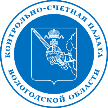 Информация о количестве МКСО, не обладающих статусом юридического лица
841 МКСО
в соответствии с новыми положениями Федерального закона №6-ФЗ (в редакции от 01.07.2021) должны быть преобразованы в юридические лица
6
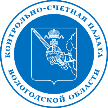 Финансовая основа для решения вопросов местного значения
Распределение собственных доходов местных бюджетов по видам муниципальных образований в 2020 году
3 401,7 млрд. рублей
7
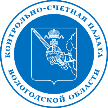 Данные по штатной численности на 01.01.2021
Распределение по видам должностей
Количество МКСО со штатной численностью
6397 штатных должностей в МКСО
Должности муниципальной службы и иные должности 
3420 ед.
Муниципальные  должности 
948 ед.
2063 МКСО
Подлежат отнесению к муниципальным  должностям в соответствии с 255-ФЗ 
2029 ед.
8
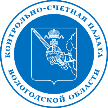 Данные по штатной численности ЮФО на 01.01.2021
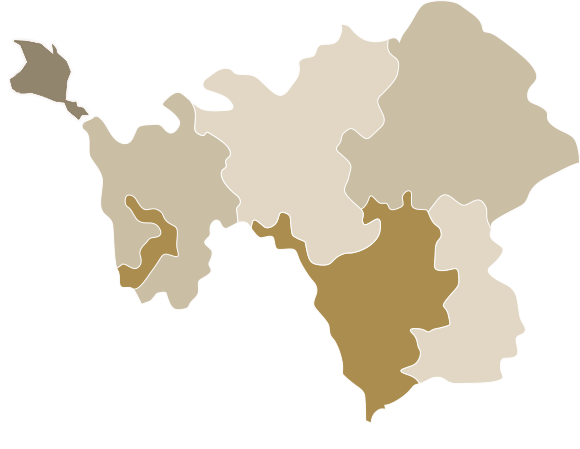 Распределение по видам должностей
Количество МКСО со штатной численностью
Муниципальные  должности 
231 ед.
Подлежат отнесению 
к муниципальным  должностям в соответствии с 255-ФЗ 
91 ед.
808
 штатных должностей в МКСО
181 МКСО
Должности муниципальной службы и иные должности 
486 ед.
9
Информация о деятельности комиссии за 2017-2020 годы
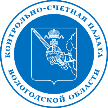 Сбор информации
Аналитические записки о создании и деятельности КСО муниципальных образований в субъектах РФ в 2015-2019 годах
82
Анализ практики осуществления контрольно-счетными органами муниципальных образований аудита в сфере закупок за 2016 год
субъекта РФ
Анализ практики применения КСО муниципальных образований Кодекса РФ об административных правонарушениях за 2016 и 2019 годы
2181
Анализ применения инспекторским составом контрольно-счетных органов муниципальных образований Классификатора нарушений
МКСО
Анализ практики деятельности региональных объединений контрольно-счетных органов
150
Аналитическая записка о практике осуществления КСО муниципальных районов и городских округов полномочий в сфере противодействия коррупции
показателей
Обзор практики применения стандартов внешнего муниципального финансового контроля в деятельности КСО муниципальных образований
Анализ практики организации и проведения совместных и параллельных мероприятий
10
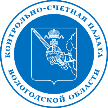 Анализ практики применения КоАП РФ
11
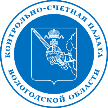 Проведение совместных и параллельных мероприятий
46,1%
32,7%
41,0%
Проблемы организации и проведения совместных и параллельных мероприятий:
малочисленный состав МКСО (1-2 человека)
недостаточная квалификация специалистов
территориальная удаленность муниципальных образований
невысокий уровень матери-ально-техничес-кого обеспечения
отсутствие электронного документооборота
низкое качество связи
12
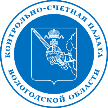 Осуществление полномочий в сфере противодействия коррупции
1
2
3
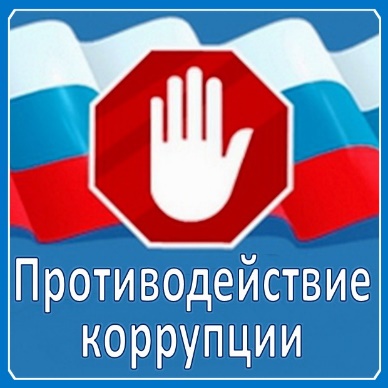 4
5
13
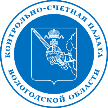 Мониторинг реализации национальных проектов на муниципальном уровне
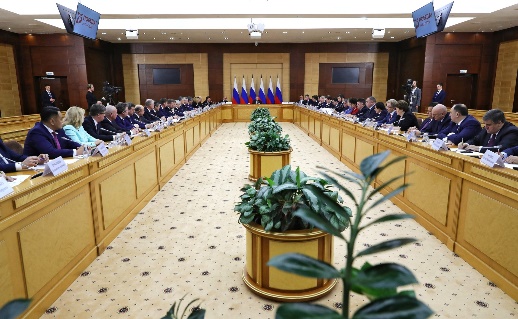 30 января 2020 года состоялось заседание Совета при Президенте Российской Федерации по развитию местного самоуправления, посвящённое роли местного самоуправления в реализации национальных проектов
Президент Российской Федерации В.В.  Путин отметил, что успешная реализация национальных проектов невозможна без активного участия в этой работе 
муниципальных органов власти
«
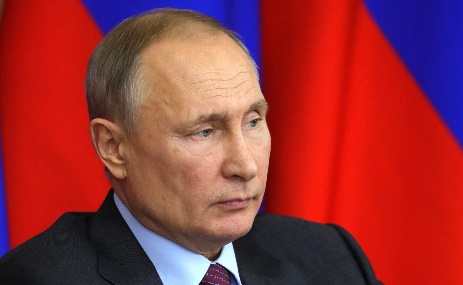 Наша общая задача – обеспечить эффективность местного самоуправления, устранить разрывы, несогласованность между регионами и муниципалитетами
»
14
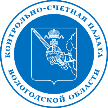 Мониторинг реализации национальных проектов на муниципальном уровне
СП РФ
Национальные проекты
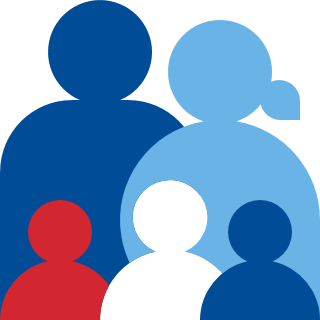 Федеральный бюджет
Федеральные проекты
Демография 
Здравоохранение 
Образование 
Жилье и городская среда 
Экология 
Безопасные и качественные автомобильные дороги
 Цифровая экономика
Культура 
Малое и среднее предпринимательство
Производительность труда и поддержка занятости
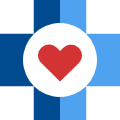 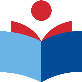 Межбюджетные трансферты
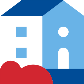 КСО субъектов
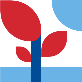 Бюджет субъекта
Региональные проекты
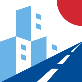 Межбюджетные трансферты
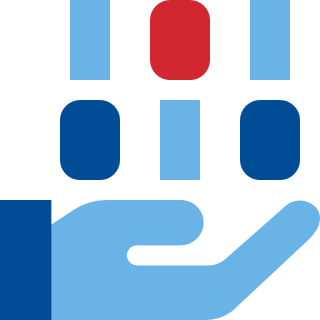 КСО МО
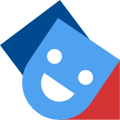 Муниципаль-ный бюджет
Участие в региональных проектах
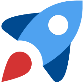 Методические рекомендации по организации участия органов местного самоуправления в реализации региональных проектов (письмо Аппарата Правительства РФ от 25.08.2020 N П6-51690)
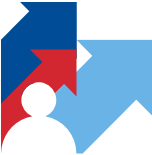 15
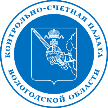 Организационно-правовые механизмы, обеспечивающие участие органов местного самоуправления в реализации региональных проектов
1
2
3
4
5
6
16
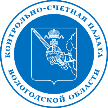 Проблемы, связанные с предоставлением постоянного доступа к государственным и муниципальным информационным системам
17
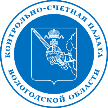 Предложения
18
Спасибо за внимание